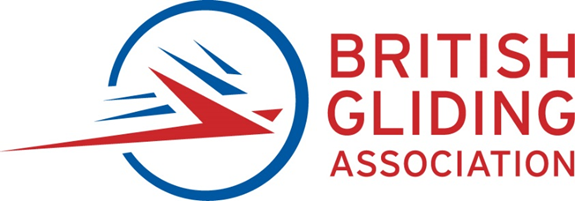 Mentoring Supporting the progression of Junior pilots and other members who would benefit
Introduction
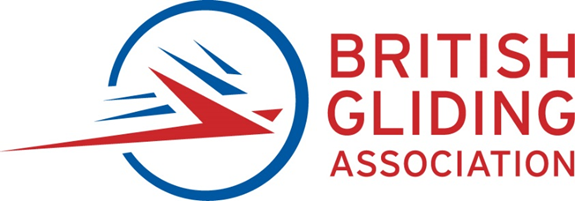 The BGA  is committed to the best possible experience for all U18 pilots and ensuring they receive the best possible coaching, instructing and support.
By putting in place the best practices and procedures: we will promote the advancement of flying skills in a safe and enjoyable environment.
This resource alongside on-line or workshop training aims to provide a gliding specific awareness of mentoring and its possible benefits.
Aims and objectives
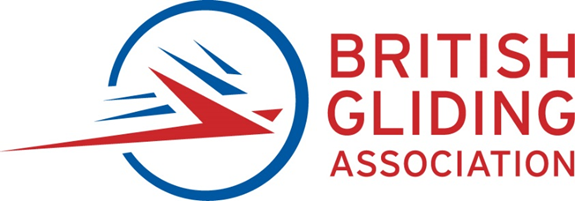 Aim:
 To support the enjoyment, retention, and achievement of JP within BGA clubs using club approved mentors.
 Objectives.
To provide a beneficial, purposeful partnership.
To provide relevant advice and support regarding gliding and associated activities.
To encourage JP to progress and advance their flying skills.
To encourage and advance flying skills
To track and monitor  progress of JP
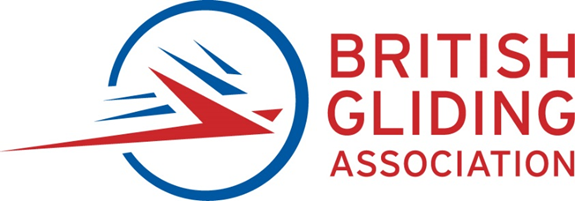 What is a mentor?		An experienced glider pilot or appropriate adult.An Individual who is familiar with the structure and organisation of the gliding club.A club member who feels confident to give support for personal development and enhancing their gliding experience.
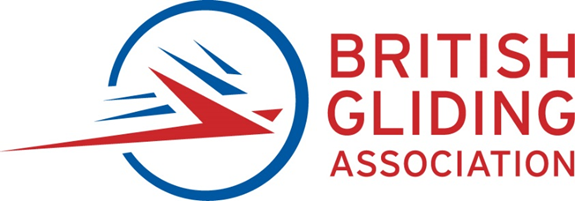 Mentors should be:
Organised, good listeners, patient and 	understanding.
Knowledgeable about gliding (might be an instructor but not mandatory)
Able to network (if relevant) to encourage JP into aviation related Careers.
Enthusiastic, persuasive and encouraging.
Reliable.
Willing to spend time on the initiative.
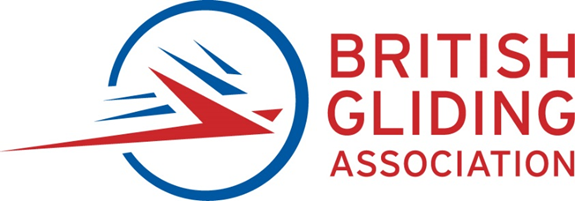 Mentors should be:
Clear about aims, objectives and parameters this is not an instructor role.
DBS checked If working with U18 pilots.
Be aware of the Child protection and GDPR policy.
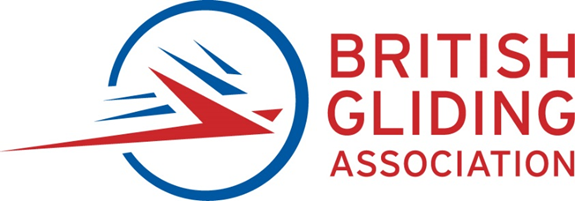 Mentoring may be:
One-to One (One mentor: One JP)

Group  (Groups of mentors: Several JPs)

One – to – many JPs. (One mentor: Several JPs)
Delivery Methods may be:
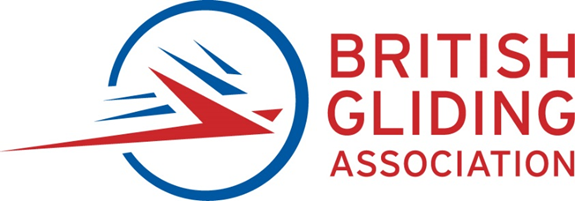 Face to face
Zoom or Teams
Telephone
For all of the above ensure you have considered all safeguarding issues if JP is U18.
It is good practice to ensure other club members and parents are aware of the process and that one: one meetings are not held behind closed doors.
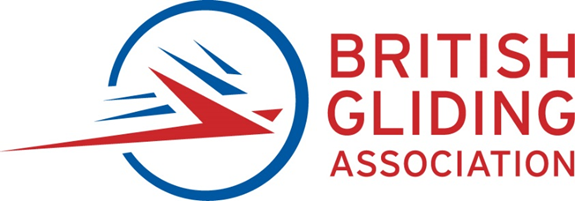 Qualities of a good mentor.
Easy to approach and possess good listening skills.
Ability to actively question JP.
Able to give constructive and positive feedback.
Be able to support JP in identifying and setting targets.
Possess skills to guide JP whilst letting them make decisions.
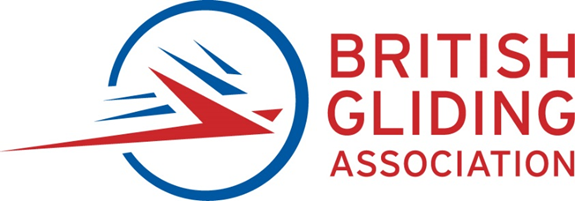 Qualities of a good mentor.
Demonstrate an interest in the progress of the JP.
Be able to encourage and challenge JP.
Skilled mentors will be able to gain the correct balance between support, guidance and leadership.
Identifying Junior Pilot; they need to:
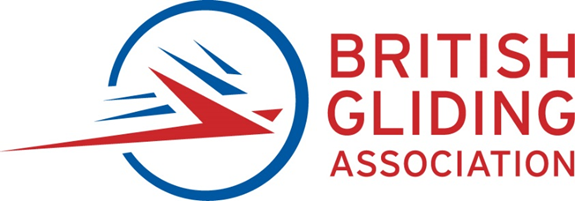 Be eager to learn from mentor’s experience. 

Prepared to ask and receive feedback.

Seek to improve personal development.
Qualities required of JP mentee:
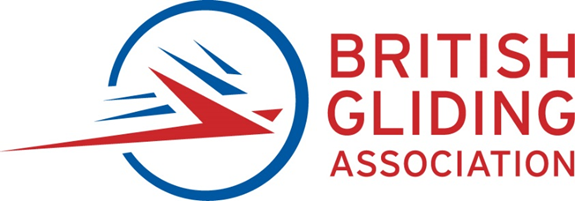 Willing to take responsibility.
Seeks new challenges.
Commits to the mentoring programme.
Able to accept constructive feedback.
Enjoys gliding.
Eager to gain new skills.
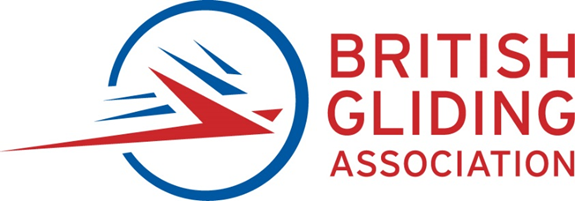 Some possible problems of a mentoring programme
Insufficient time spent on the partnership.
Lack of clarity regarding aims and objectives.
Lack of skills of mentor.
Unreasonable expectations between mentor and JP.
JP not willing to properly engage with the  programme
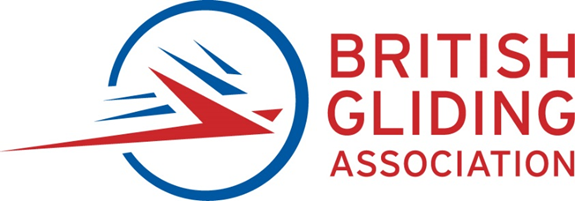 To overcome problems you could:
Set realistic goals.
Maximise time by using different strategies for Communication.
Remember that the JP and Gliding are the focus of the partnership.
Be honest.
Briefing to be provided for the Mentor and JP
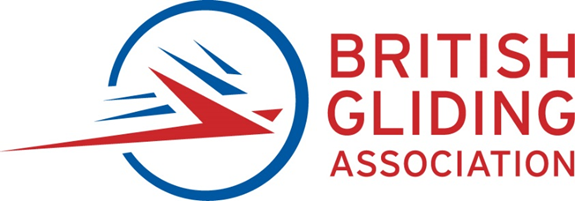 Possible activities:
Induction /first meeting paramount to success
Discuss the programme.
Agree aims, objectives and parameters. 
Observe each other flying.
Agree targets and how to achieve them.
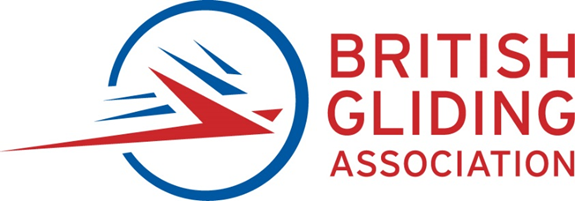 Possible activities:
Provide feedback and support.
Track and monitor training card.
Introduce JP to other JP.
Support with some theoretical input,
(Optional support only if the JP lacks understanding from their instructor)
Possible benefits
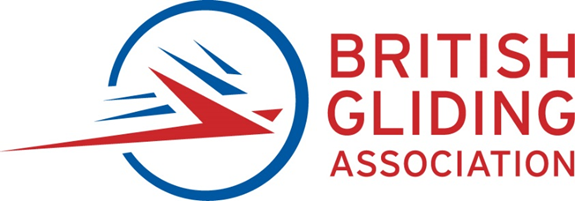 An increase of JPs that join and remain.
Finding new talent.
Find fresh motivated club members.
Ensure the continued success of the club.
Enhance the learning environment.
Obtain stronger commitment from club members.
Summary
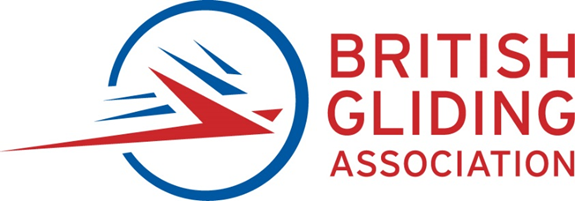 Remember why you are involved in the programme
Enjoy the process
Safeguarding is of paramount importance - please refer to BGA policy and procedures below.

https://members.gliding.co.uk/library/policies/bga-child-protection-policy-and-procedures/